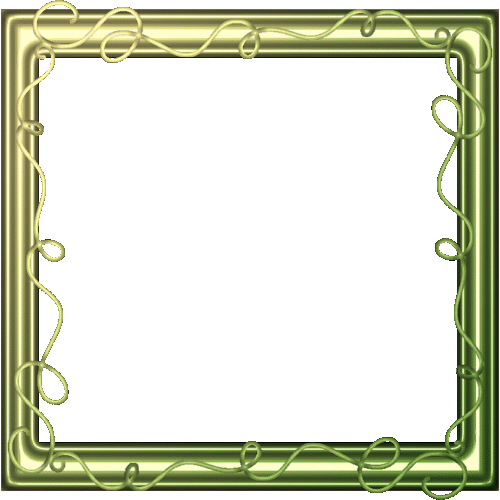 الوحدة الأولى
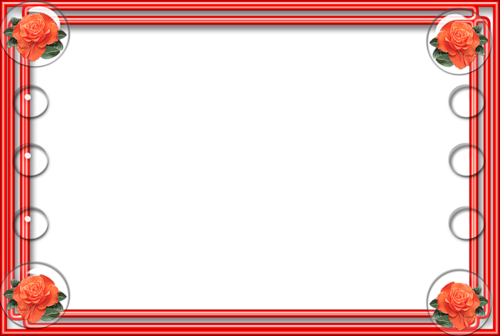 القراءة الإعلامية
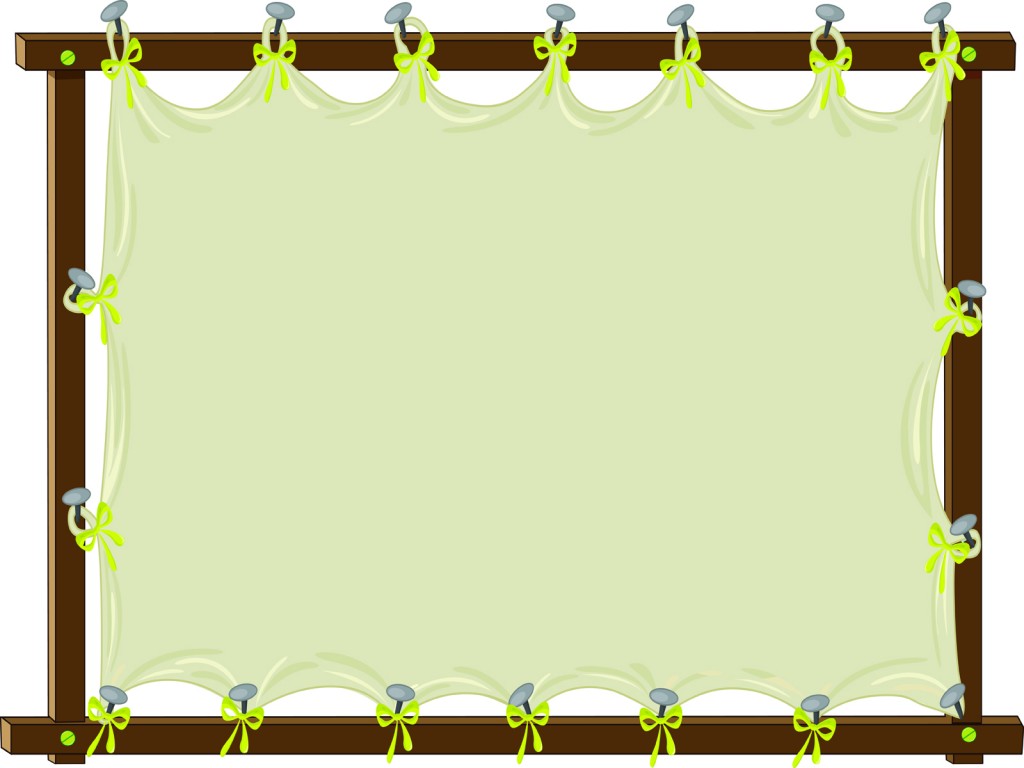 الدرس الأول
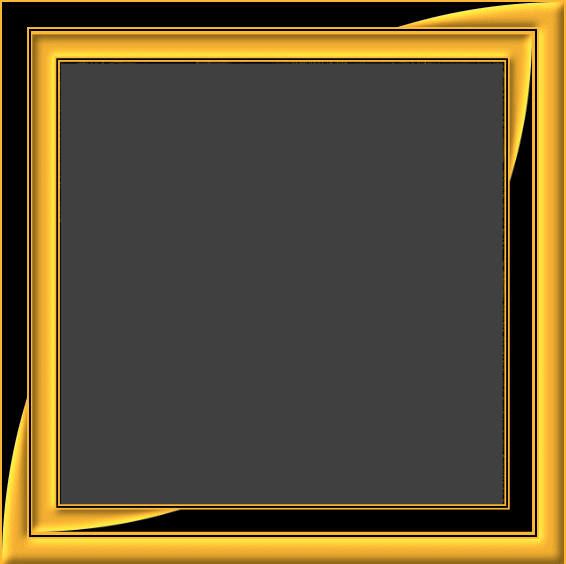 القراءة الناقدة والاستماع الناقد للنصوص الإعلامية
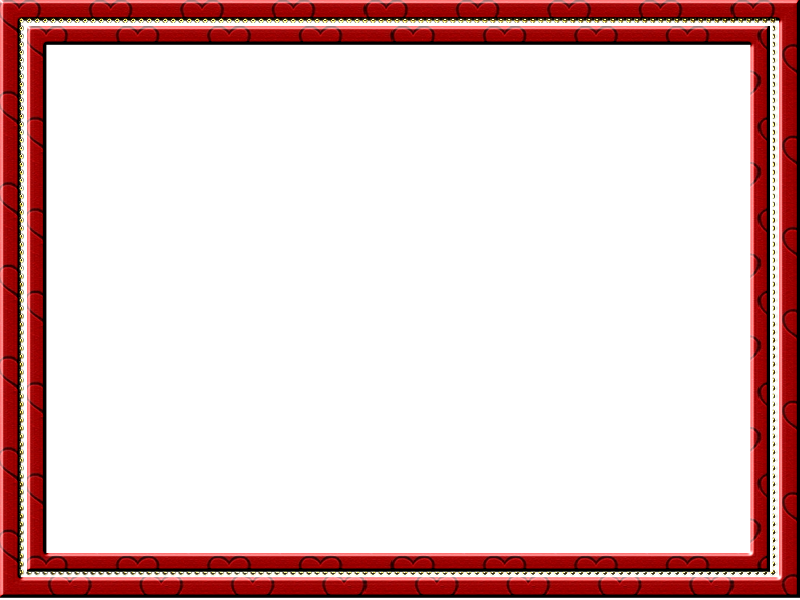 1- اكتب تعريف القراءة الناقدة في الفراغ التالي:
هي القدرة على تحليل النص المقروء ونقده أو ابداء الرأي فيه وإظهار مدى صحته وسلامته في ضوء معايير الدقة والموضوعية بعيداً عن الرؤية الشخصية والانفعالات الذاتية.
تعريف القراءة الناقدة
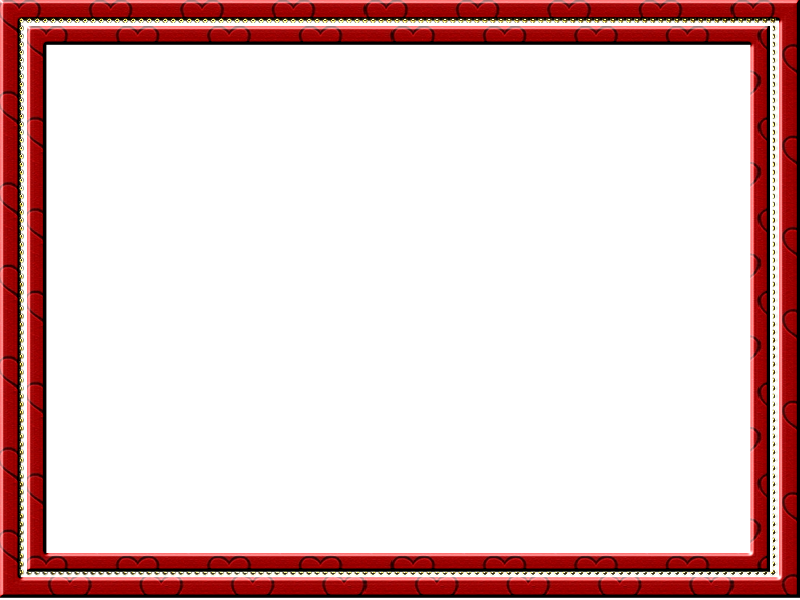 2- لماذا تكون الحاجة للقراءة الناقدة والاستماع والمشاهدة الناقدة للنصوص الواردة في وسائل الإعلام أشد من غيرها؟
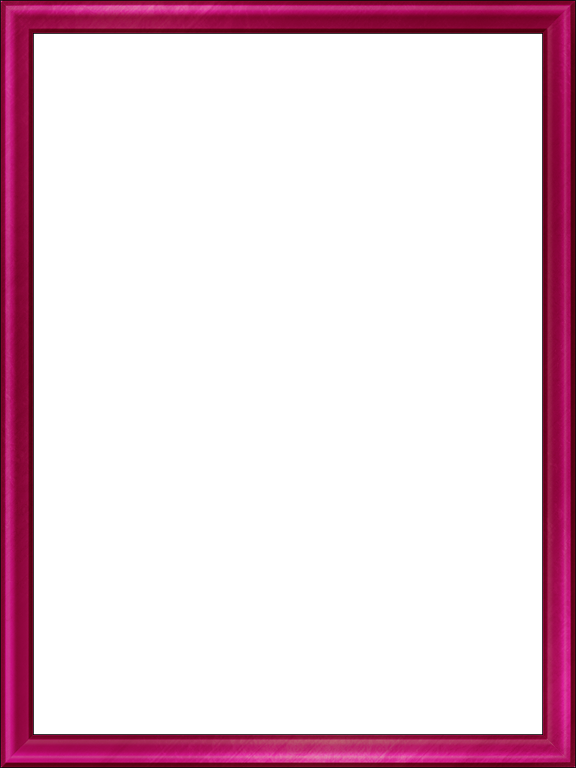 وذلك لما يتضمنه الإعلام من رسائل خفية أحياناً وصريحة أحياناً أخرى ولما يفتقده بعض الكتاب أو الصحفيين والإعلاميين الذين تعج بهم وسائل الإعلام المقروء والمسموع والمرئي من الوثوقية والموضوعية مما يتطلب من القارئ والمستمع والمشاهد التأني في قبول الأفكار قبل الكاتب أو المتحدث لأنه قد يكون أحياناً تعبر عن منهج منحرف عن الفكر القويم.
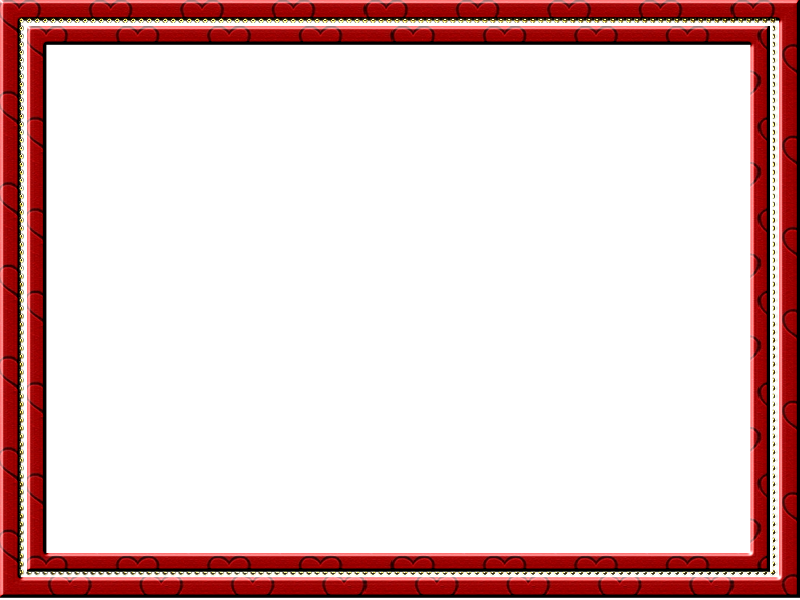 3- اكتب في الجدول التالي أهم مهارات القراءة الناقدة والاستماع الناقد للنصوص الإعلامية أو التوضيح المختصر لها كما في المثال الأول
التوضيح
المهارة
الحقيقة معلومة لا يختلف عليها اثنان، كوصف لواقع أو ذكر لشيء يمكن إثباته بالأدلة والبراهين مما لا يمكن إنكاره. والرأي وجهة نظر شخصية، أو مشاعر ومواقف، أو تفسيرات للأحداث أو الوقائع.
التمييز بين الحقيقة والرأي
التوضيح
المهارة
مقدرة القارئ والمستمع الناقد على التوقف عند المعلومة التي تقبل الشك ليفحصها ويرجع إلى أمر مراجعها الموثوقة ليتوثق منها وذلك لتلك المعلومات التي تملأ وسائل الإعلام وتلقي مع أنها معلومة صحيحة
تحديد مستوى الدقة العلمية
التوضيح
المهارة
قد يسرد الكاتب أو المتحدث معلومات يناقض بعضها بعضاً، أو يطرح أفكاراً لا تنسجم فيما بينها، فيكون القارئ أو المستمع اللماح واعياً لمثل هذه التناقضات التي تقلل من مصداقية منشئ الرسالة الإعلامية.
القدرة على اكتشاف المتناقضات والنقص في المعلومات أو عدم انسجامها
التوضيح
المهارة
أحياناً يبث الكاتب أو المتحدث في مقاله أو تعليقه أو مدونته أو التحدث في برنامجه تلميحات غير صريحة أو تعبيرات عاطفية مبالغ فيها بهدف تغيير موقف القارئ أو إقناعه بأنه أسلوب يتضمن إثارة العاطفة فيتأثر بها القارئ دون تمحيص أو تثبت
القدرة على اكتشاف التعريض والتلميحات والأهداف غير المصرح بها
التوضيح
المهارة
فكثيراً ما يتضمن النص أو المسموع نوعاً من القولبة والتنميط بحيث يحكم الكاتب أو المتحدث على مجموعة كبيرة من الناس أو شعب من الشعوب بحكم واحد بناه على موقف شخصي لأحد أفراد المجموعة أو ذلك الشعب
القدرة على إدراك القولبة والتنميط، أو التحيز
التوضيح
المهارة
ومن هنا تبرز قدرة القارئ والمستمع الناقد في الوقوف عند ذلك الحكم الجائر والتثبت من الأمر وذلك عند تحيز الكاتب أو المتحدث أو توجهه الفكري دون أخذ بمبدأ العدل والموضوعية في القول والحكم.
القدرة على إدراك القولبة والتنميط، أو التحيز
التوضيح
المهارة
تتضمن النصوص الإعلامية في بعض الأحيان أنواعاً من المبالغة في تصوير موقف أو حدث، أو استخدام عبارات مقنَّعة ورسائل دعائية مضللة. وقد يحتوي النص الإعلامي – خبراً كان أو تعليقاً أو مقالاً – على أنواع من أساليب التضليل للقارئ أو المستمع أو المشاهد بتجاهل بعض الأحداث، أو إغفال بعض المعلومات، أو فبركة بعض الأخبار، أو إيراد أقوال مبتورة بهدف تضليل القارئ والتحامل على شخص أو جهة، أو تشويه صاحب الرأي المخالف. ومن هنا كان على القارئ والمستمع الفاحص أن يكون فطناً لإدراك ذلك النوع من المبالغات والتضليل، والبحث عن الحقيقة من مصادر أخرى.
القدرة على إدراك المبالغة والتهويل
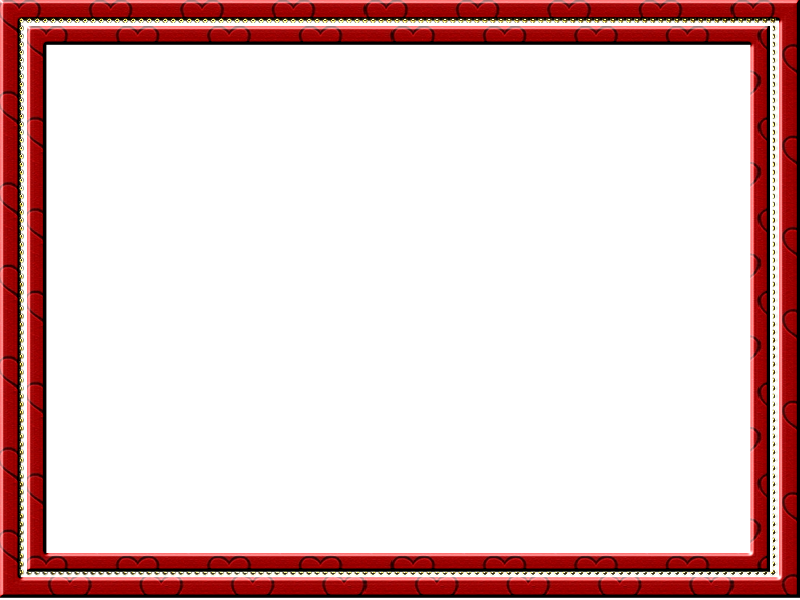 4- اكتب أمام كل سؤال من الأسئلة الرئيسية الواجب طرحها عند تحليل رسائل وسائل الإعلام، ما يناسبه من عناصر الرسالة التالية:
3- غرض الرسالة
2- المستقبِل للرسالة
1- منشئ الرسالة الإعلامية
6- مدى الدقة والشمولية
5- المصداقية
4- مضمون الرسالة
7- موقف المستقبل للرسالة
عناصر الرسالة
الأسئلة الرئيسة
ما الأفكار، والقيم، والقيم، والمعلومات، أو وجهات النظر المراد طرحها؟ وهل هي علنية أم ضمنية؟
مضمون الرسالة
3- غرض الرسالة
2- المستقبِل للرسالة
1- منشئ الرسالة الإعلامية
6- مدى الدقة والشمولية
5- المصداقية
4- مضمون الرسالة
7- موقف المستقبل للرسالة
عناصر الرسالة
الأسئلة الرئيسة
المستقبل للرسالة
من المقصود بهذا العمل؟
3- غرض الرسالة
2- المستقبِل للرسالة
1- منشئ الرسالة الإعلامية
6- مدى الدقة والشمولية
5- المصداقية
4- مضمون الرسالة
7- موقف المستقبل للرسالة
عناصر الرسالة
الأسئلة الرئيسة
هل ما تضمنته الرسالة حقائق، أم آراء، أم هي أشياء أخرى غير ذلك؟
المصداقية
3- غرض الرسالة
2- المستقبِل للرسالة
1- منشئ الرسالة الإعلامية
6- مدى الدقة والشمولية
5- المصداقية
4- مضمون الرسالة
7- موقف المستقبل للرسالة
عناصر الرسالة
الأسئلة الرئيسة
منشئ الرسالة الإعلامية
من الذي أنشأ هذه الرسالة أو العمل الإعلامي؟
3- غرض الرسالة
2- المستقبِل للرسالة
1- منشئ الرسالة الإعلامية
6- مدى الدقة والشمولية
5- المصداقية
4- مضمون الرسالة
7- موقف المستقبل للرسالة
عناصر الرسالة
الأسئلة الرئيسة
مدى الدقة والشمولية
ما الذي تمت زيادته في هذه الرسالة مما قد لا يكون صحيحاً؟
3- غرض الرسالة
2- المستقبِل للرسالة
1- منشئ الرسالة الإعلامية
6- مدى الدقة والشمولية
5- المصداقية
4- مضمون الرسالة
7- موقف المستقبل للرسالة
عناصر الرسالة
الأسئلة الرئيسة
موقف المستقبل للرسالة
ما موقفي من هذا العمل؟ وماذا يمكن أن أعمل في المقابل؟
3- غرض الرسالة
2- المستقبِل للرسالة
1- منشئ الرسالة الإعلامية
6- مدى الدقة والشمولية
5- المصداقية
4- مضمون الرسالة
7- موقف المستقبل للرسالة
عناصر الرسالة
الأسئلة الرئيسة
ما مدى مصداقية المعلومات الواردة أو الآراء والأفكار المقدمة؟
وما مصادرها؟
المصداقية
3- غرض الرسالة
2- المستقبِل للرسالة
1- منشئ الرسالة الإعلامية
6- مدى الدقة والشمولية
5- المصداقية
4- مضمون الرسالة
7- موقف المستقبل للرسالة
عناصر الرسالة
الأسئلة الرئيسة
هل أتفق أو أختلف مع فكرة أو أفكار العمل؟
موقف المستقبل للرسالة
3- غرض الرسالة
2- المستقبِل للرسالة
1- منشئ الرسالة الإعلامية
6- مدى الدقة والشمولية
5- المصداقية
4- مضمون الرسالة
7- موقف المستقبل للرسالة
عناصر الرسالة
الأسئلة الرئيسة
ما الذي تم إغفاله في هذه الرسالة مما قد يكون مهما أن نعرفه؟
مضمون الرسالة
3- غرض الرسالة
2- المستقبِل للرسالة
1- منشئ الرسالة الإعلامية
6- مدى الدقة والشمولية
5- المصداقية
4- مضمون الرسالة
7- موقف المستقبل للرسالة
عناصر الرسالة
الأسئلة الرئيسة
ما الغرض من هذا العمل؟ وما الرسائل التي يحاول نقلها؟
غرض الرسالة
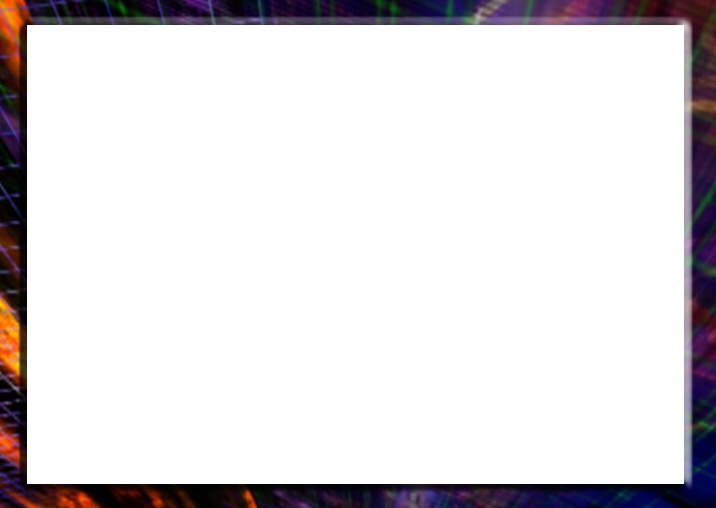 مهارات حياتية
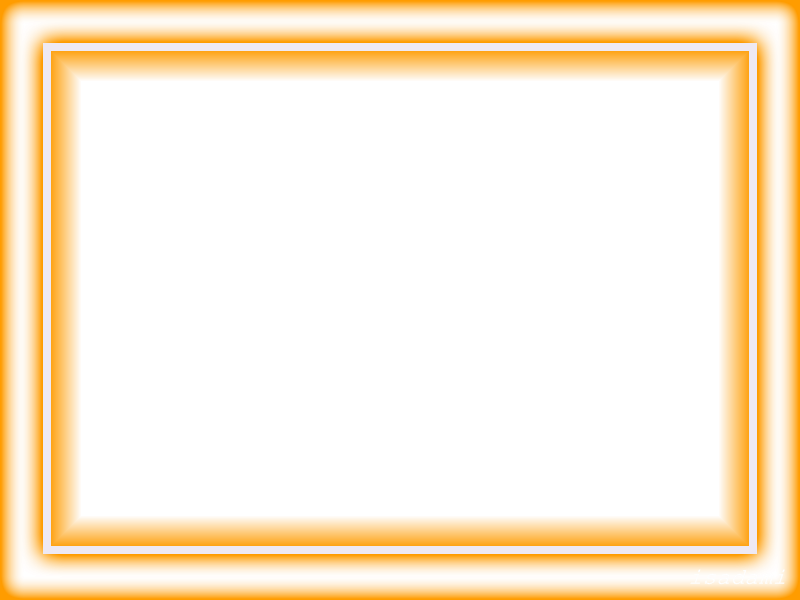 فكر مليًّا فيما يطرحه الناس من أفكار قبل أن تقبلها على أنها مسلمات، فالرأي يمكن أن يكون صحيحاً أو خاطئاً بالدرجة نفسها.